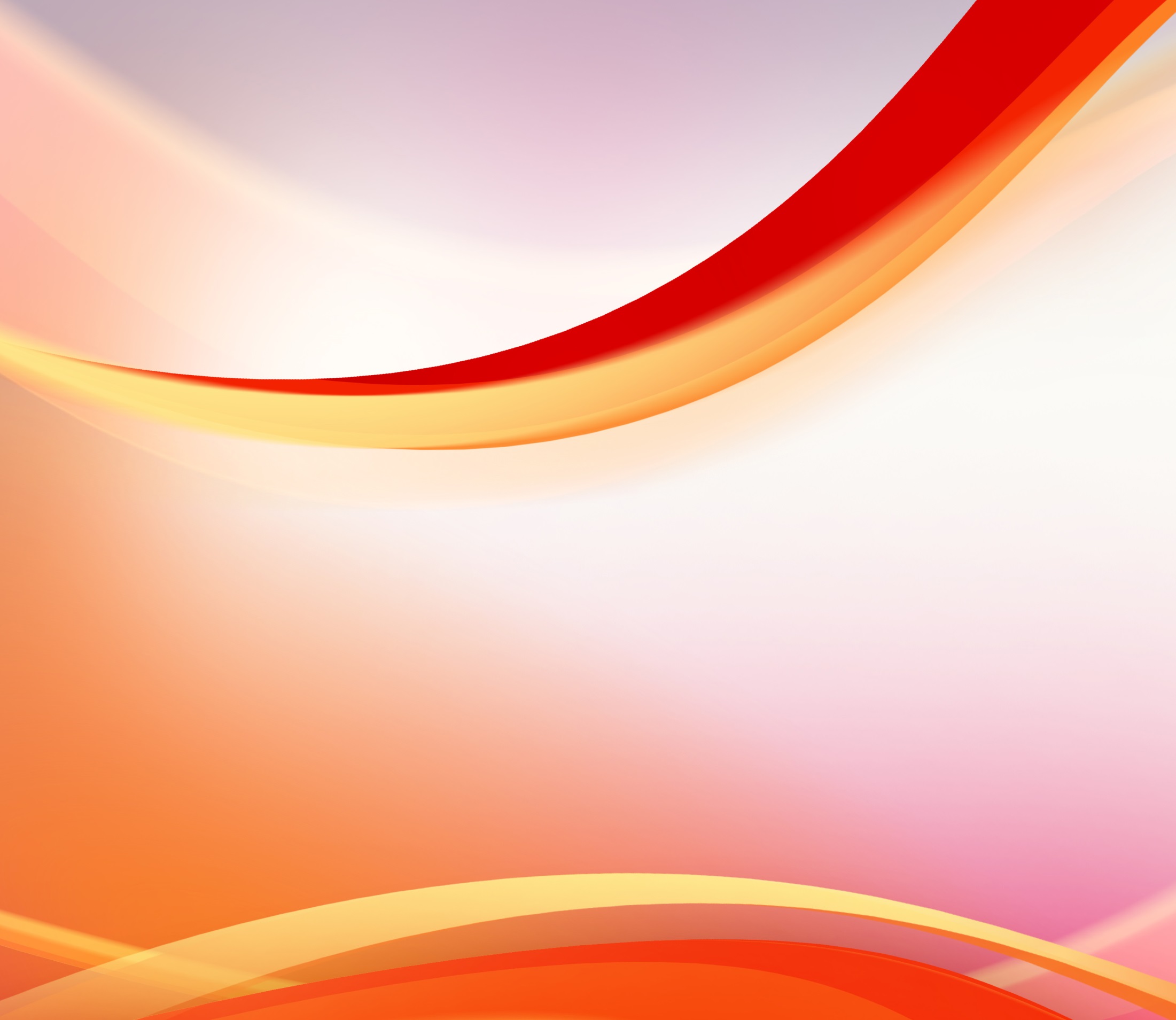 نصرة المؤمن
 على الشهوات الجسديّة
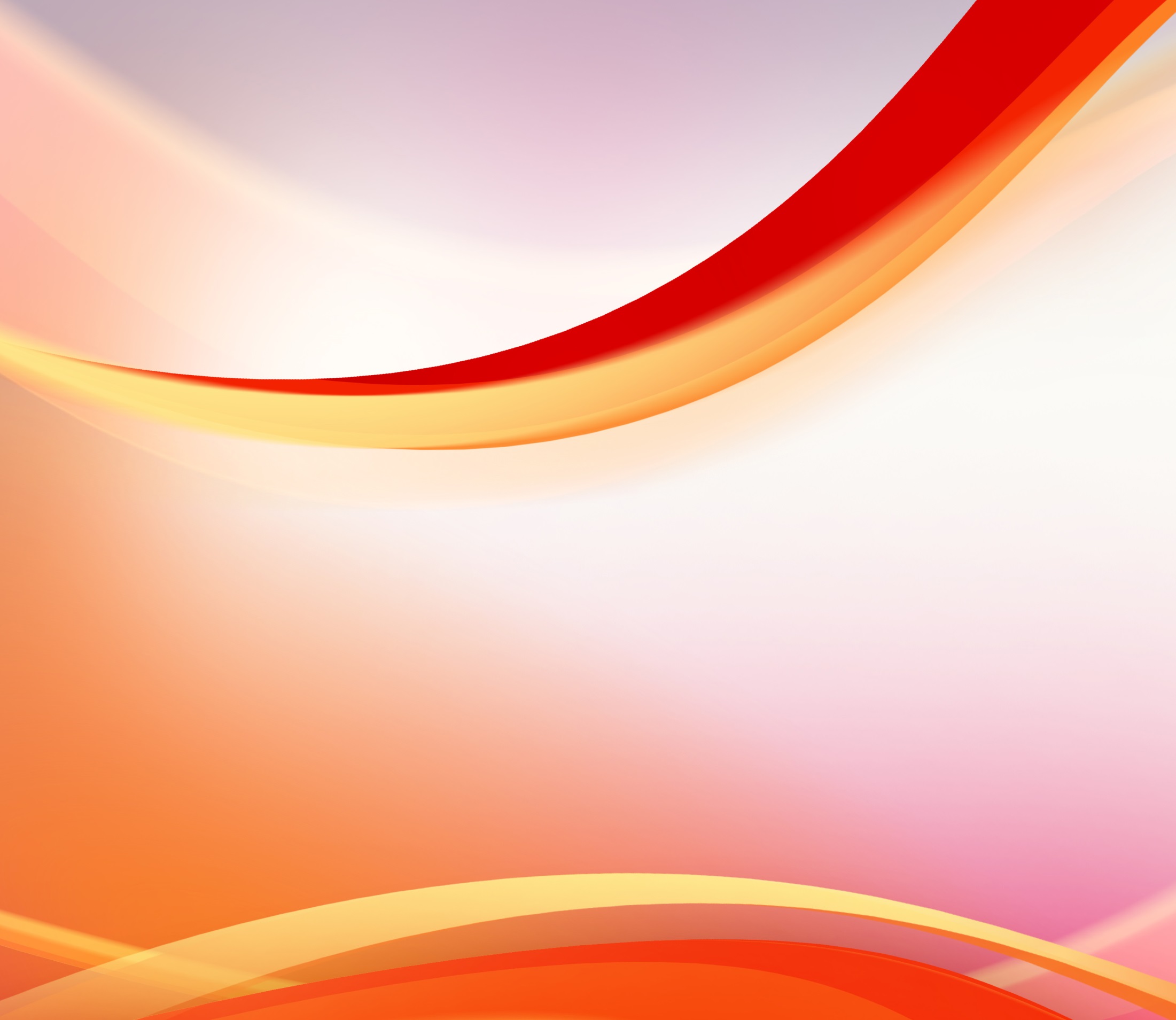 1يو 2: 15-17
15لاَ تُحِبُّوا الْعَالَمَ وَلاَ الأَشْيَاءَ الَّتِي فِي الْعَالَمِ. إِنْ أَحَبَّ أَحَدٌ الْعَالَمَ فَلَيْسَتْ فِيهِ مَحَبَّةُ الآبِ.
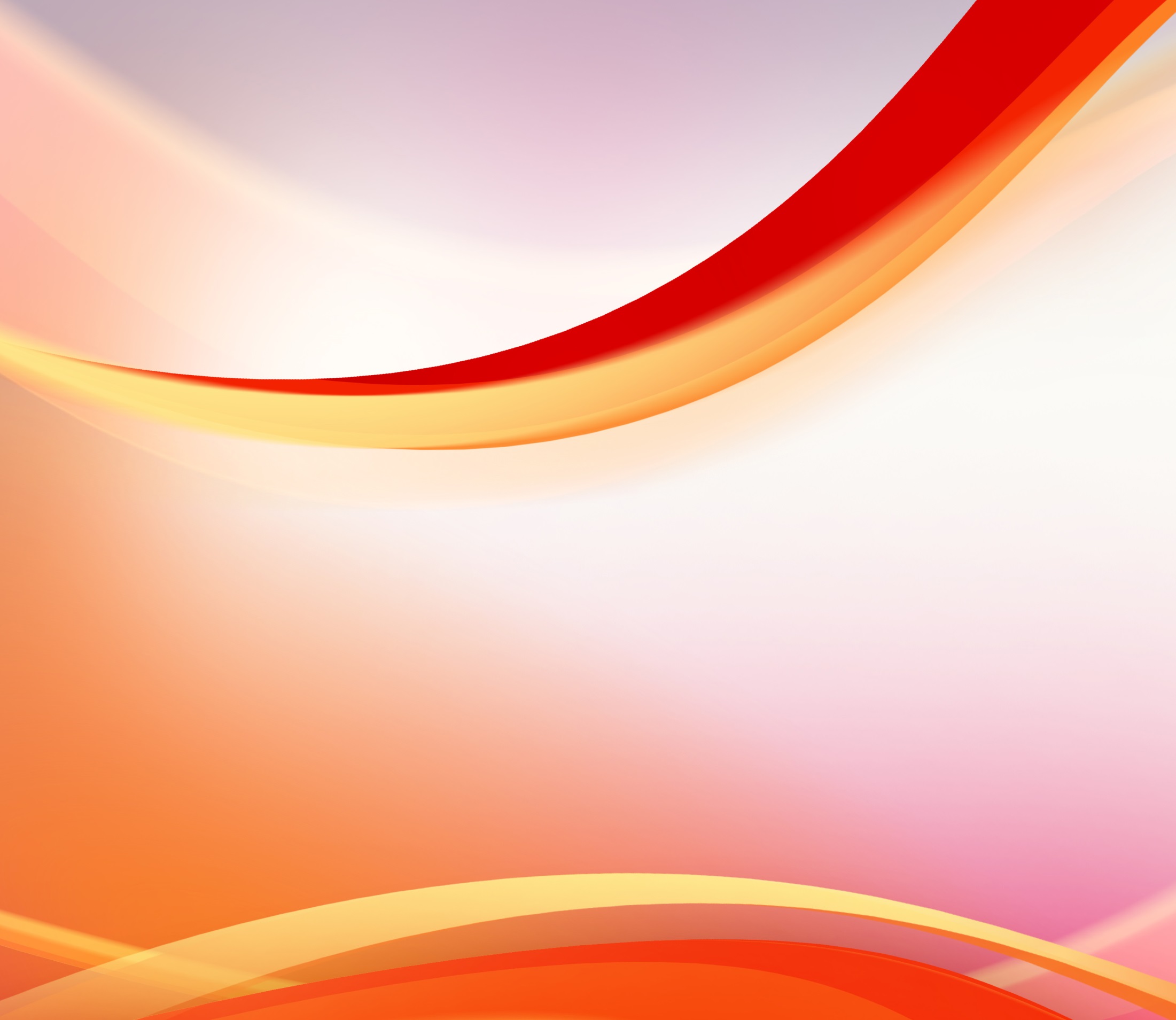 1يو 2: 15-17
16لأَنَّ كُلَّ مَا فِي الْعَالَمِ: شَهْوَةَ الْجَسَدِ، وَشَهْوَةَ الْعُيُونِ، وَتَعَظُّمَ الْمَعِيشَةِ، لَيْسَ مِنَ الآبِ بَلْ مِنَ الْعَالَمِ.
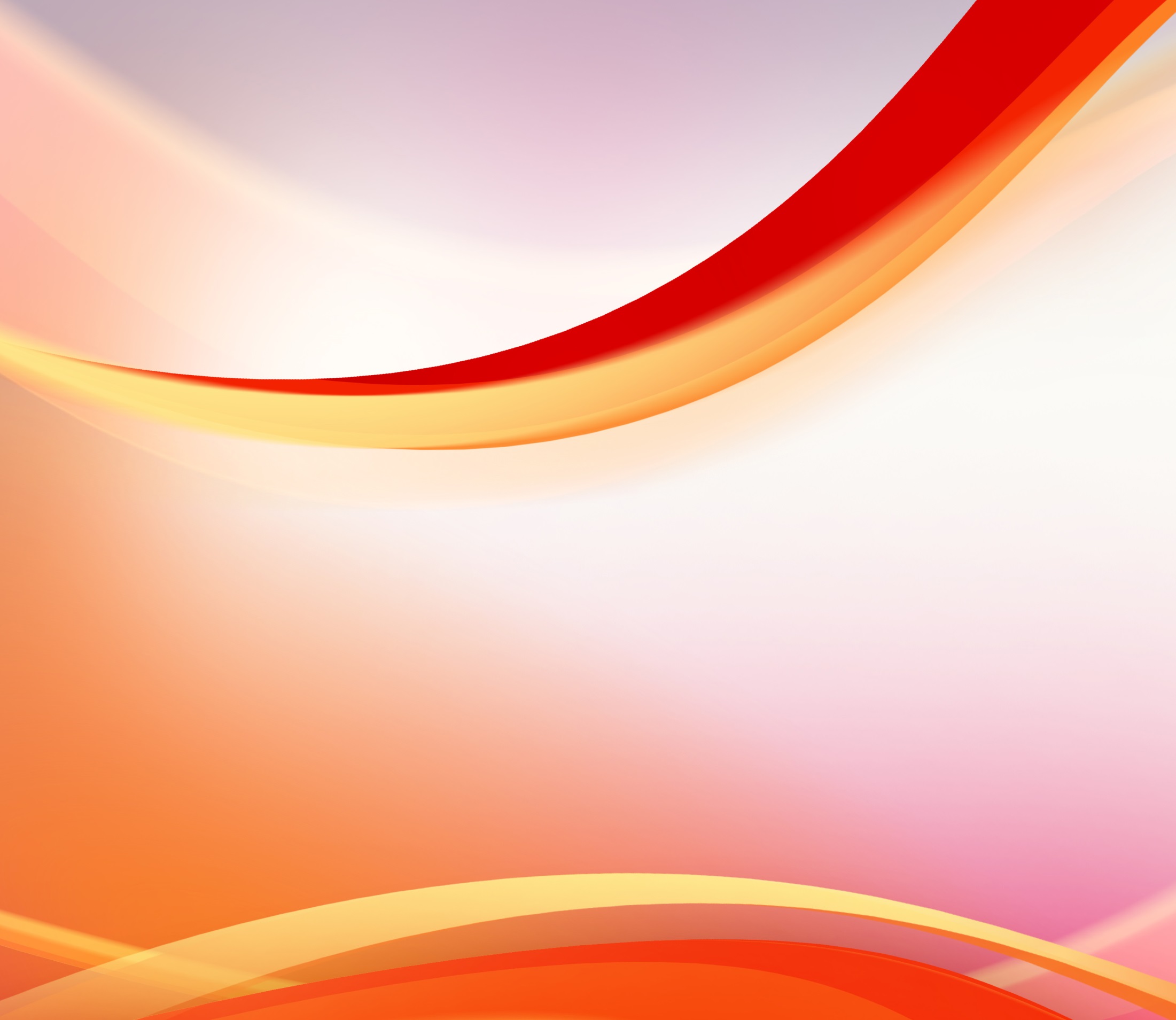 1يو 2: 15-17
17وَالْعَالَمُ يَمْضِي وَشَهْوَتُهُ، وَأَمَّا الَّذِي 
يَصْنَعُ مَشِيئَةَ اللهِ فَيَثْبُتُ إِلَى الأَبَدِ.
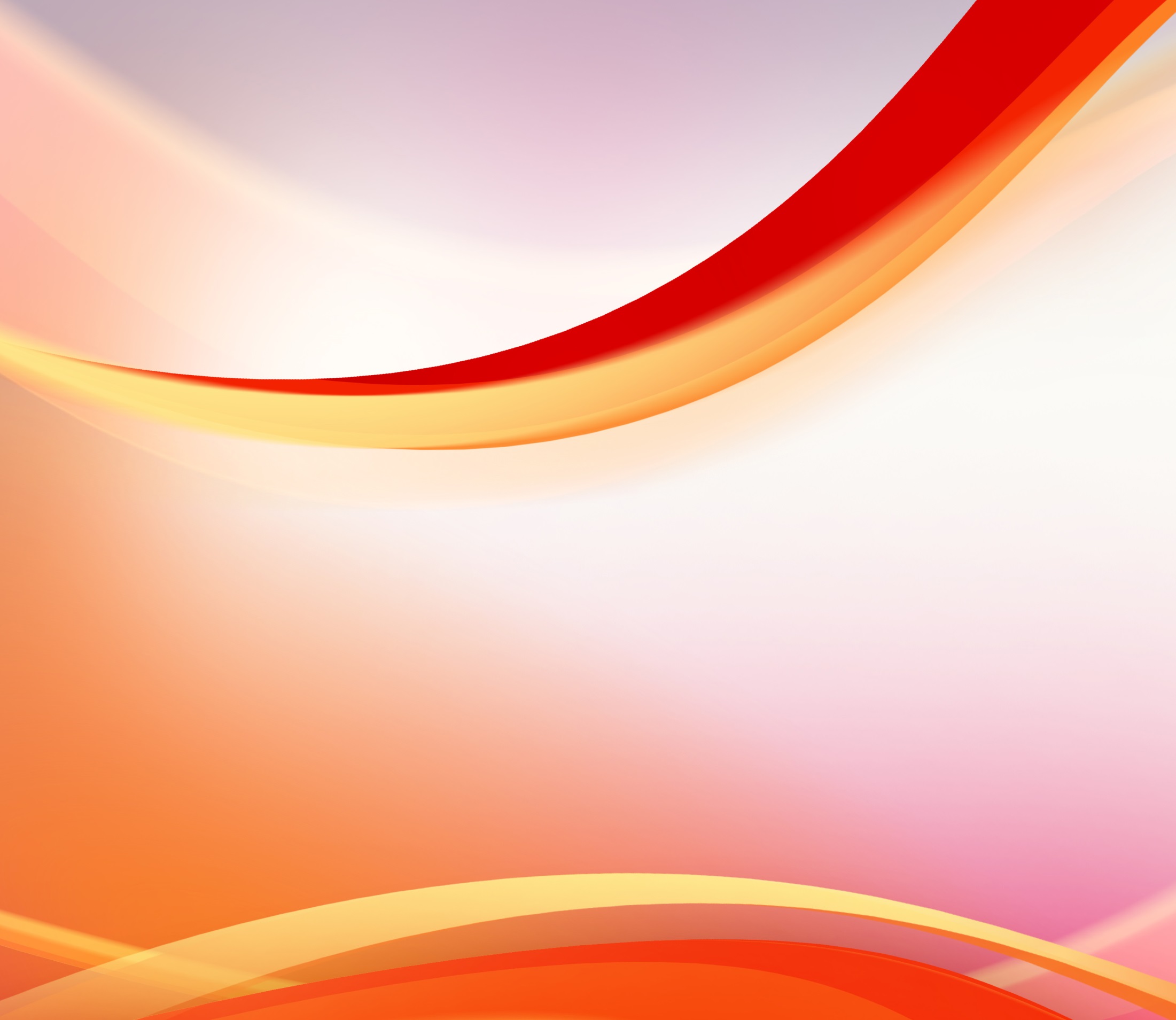 نصرة المؤمن
 على الشهوات الجسديّة
أولا. ما هي شهوة الجسد:
معنى "شهوة الجسد“
امثلة على شهوة الجسد
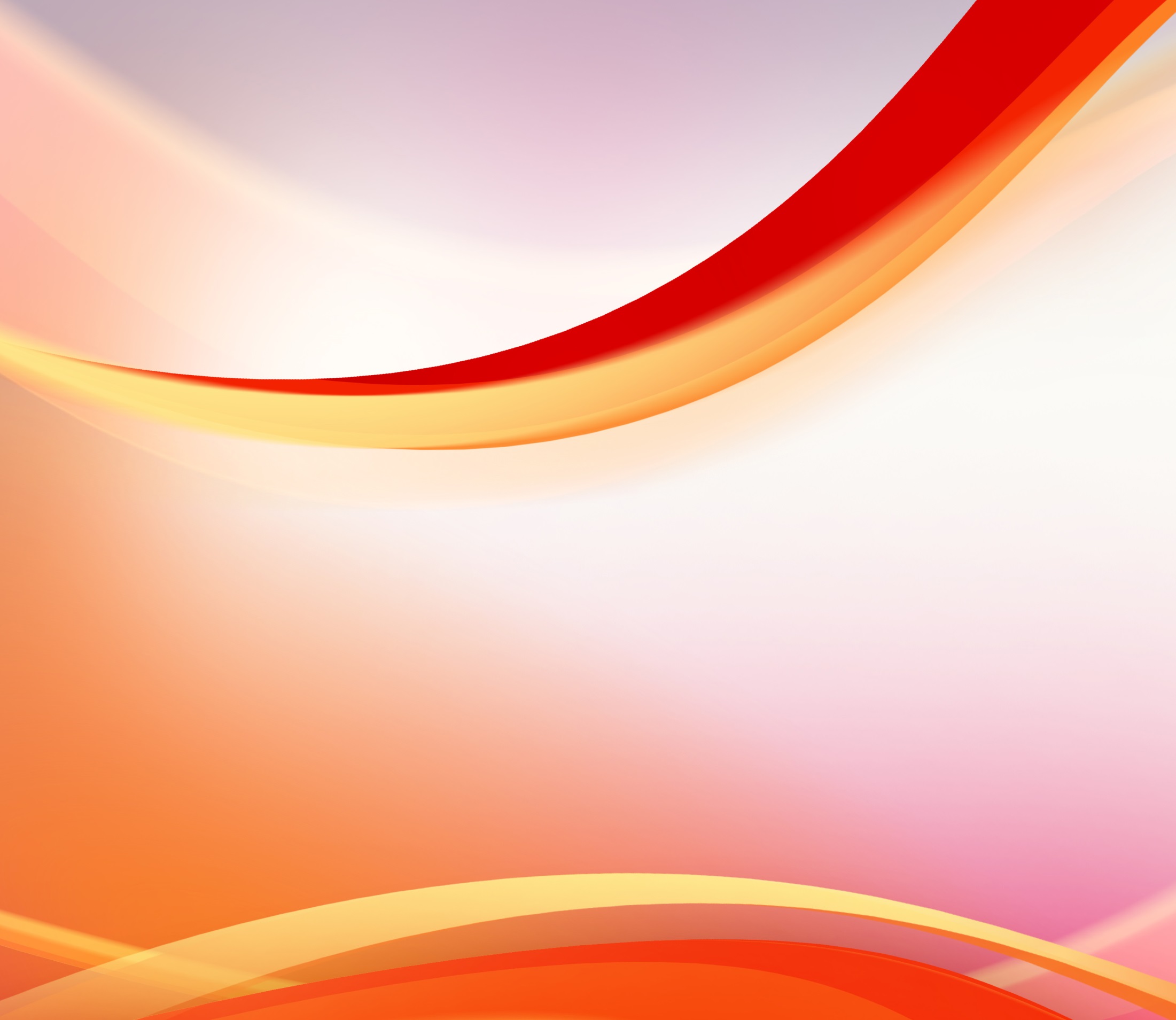 نصرة المؤمن
 على الشهوات الجسديّة
مشكلة الشهوة الجسديّة
كيف يعمل ابليس على شهواتنا
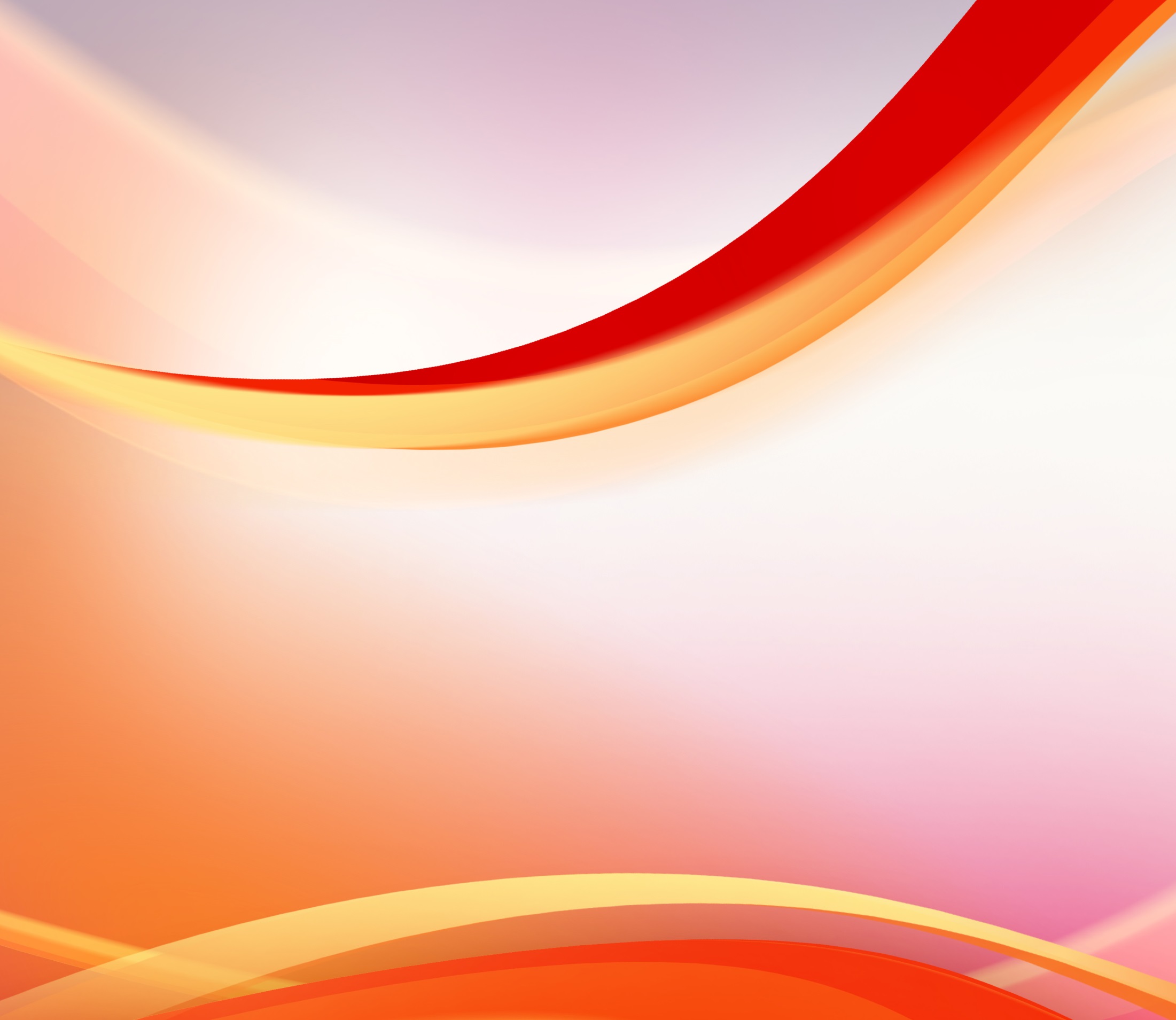 نصرة المؤمن
 على الشهوات الجسديّة
ثانيا. كيف تقطع الإمدادات العالميّة
 للشهوات الجسديّة؟
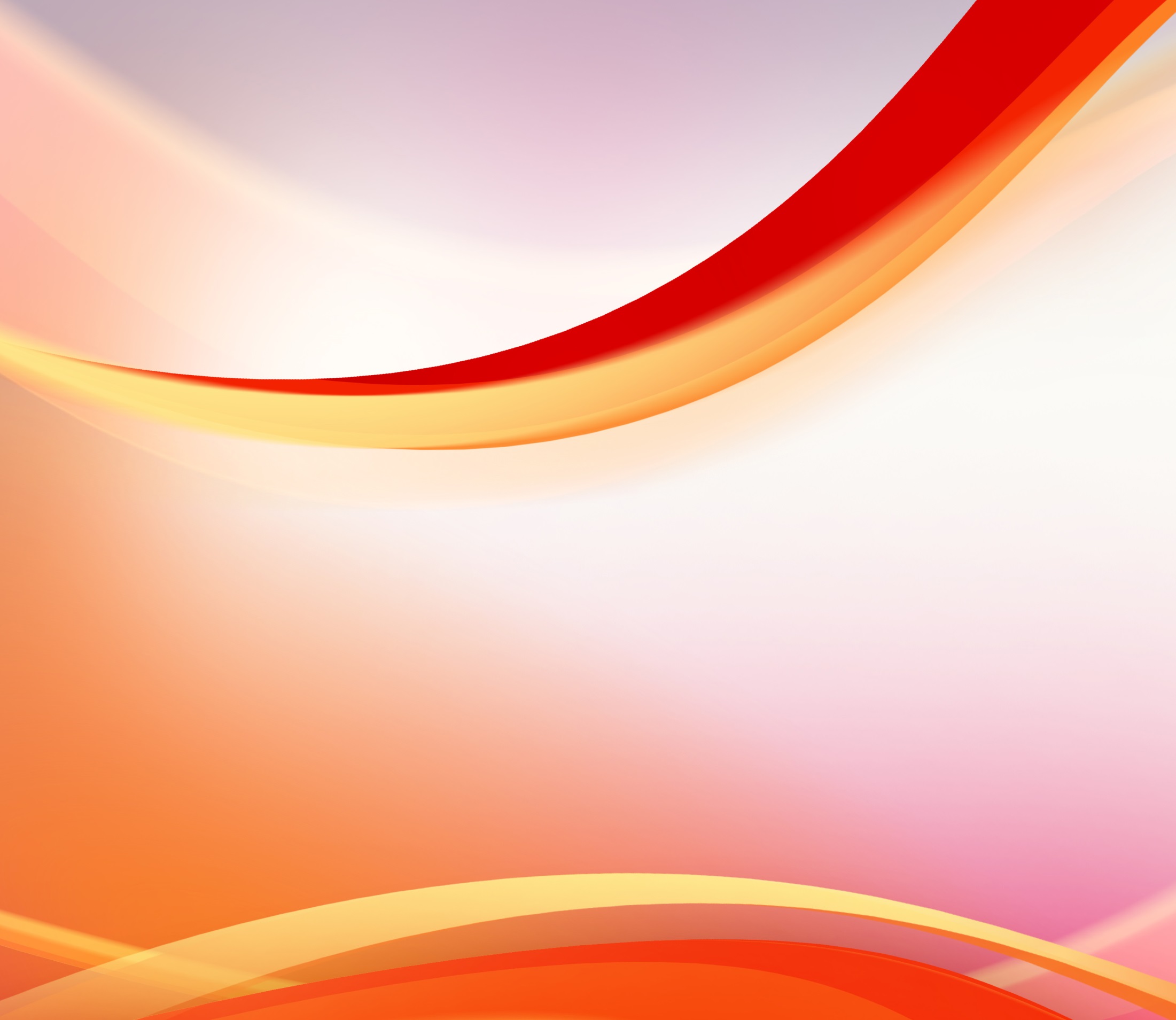 نصرة المؤمن
 على الشهوات الجسديّة
ثالثا. كيف تنتصر على الشهوات 
        الجسديّة؟
1. النصرة متاحة بعمل المسيح
2. النصرة متاحة بقوّة كلمة الله
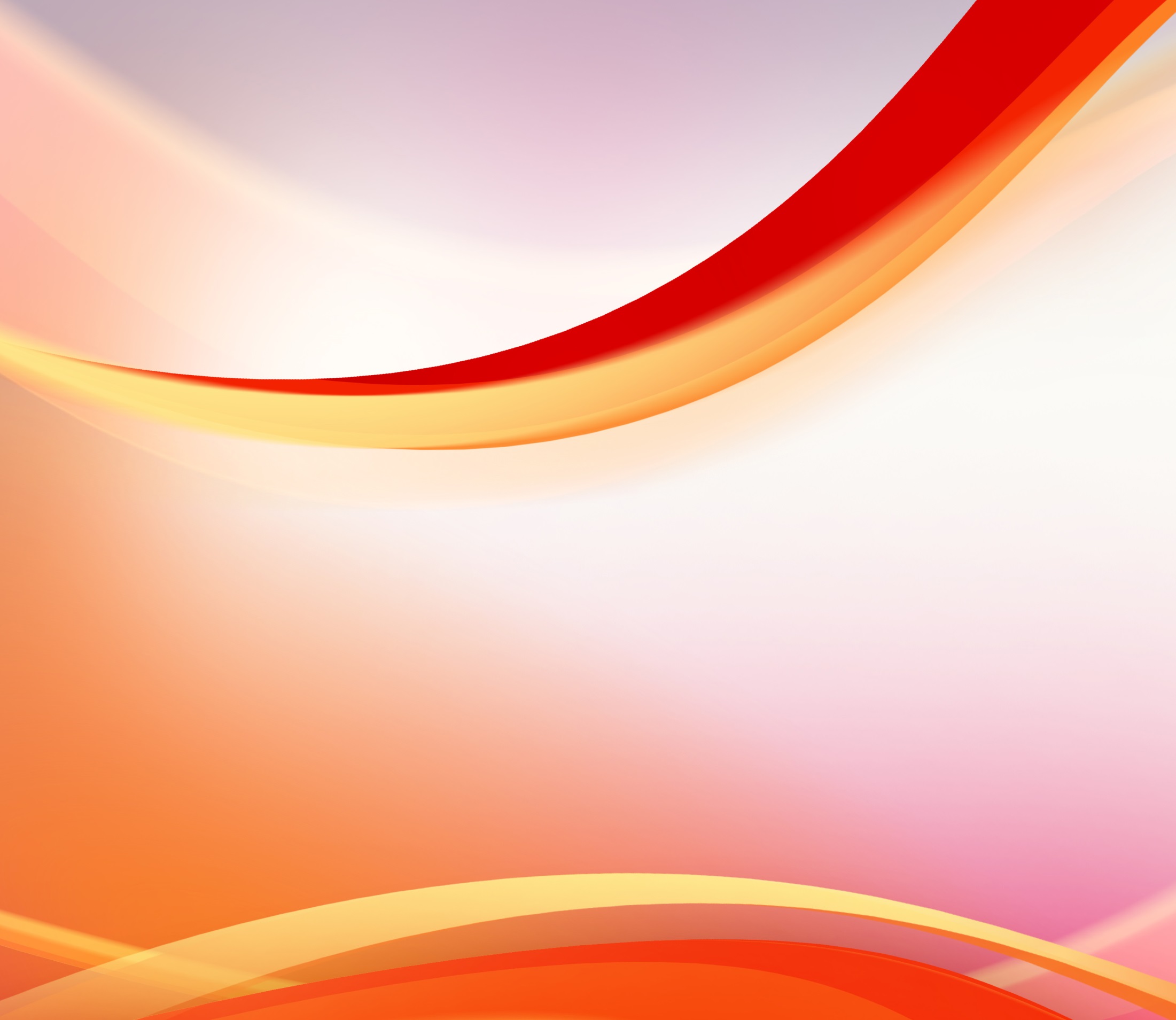 نصرة المؤمن
 على الشهوات الجسديّة
3. النصرة متاحة بعمل الروح القدس 
4. النصرة متاحة بالنمو الروحي
     المستمرّ